Спеціальність 014 Середня освіта (Образотворче мистецтво)
Додаткова кваліфікація “Художник-оформлювач”
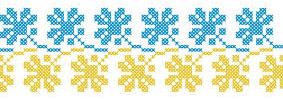 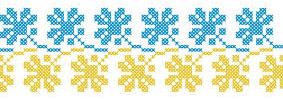 Додаткова кваліфікація “Художник-оформлювач”
Художник-оформлювач має широкий спектр діяльності. Творча робота таких художників потрібна в оформленні приміщень, оточуючого середовища.
Художник-оформлювач розробляє художньо-конструкторські проєкти з раціонального використання площі приміщень, організації  художньої виразності внутрішнього простору.
Освітні компоненти вибіркового блоку 2
Художні техніки та матеріали з основами оформлювального мистецтва
Комп'ютерна графіка з основами дизайну
Шрифтова та книжкова графіка
Орнаментальне мистецтво
Практика з додаткової спеціалізації
Художні техніки та матеріали з основами оформлювального мистецтва
Основне завдання предмету є вивчення матеріалів та інструментів, якими користується художник  у своїй роботі, художніх технік, основ оформлювального мистецтва. Ці знання є необхідною умовою професійної та  творчої діяльності майбутніх фахівців. Оформлювальне мистецтво — галузь декоративного мистецтва, яка здійснює тимчасове художнє оформлення, будинків, вулиць, площ, територій, садів та парків у дні свят, а також оформлення вітрин, демонстрацій, святкових подій, спортивних виступів, експозицій, виставок.
Художнє оформлення приміщень
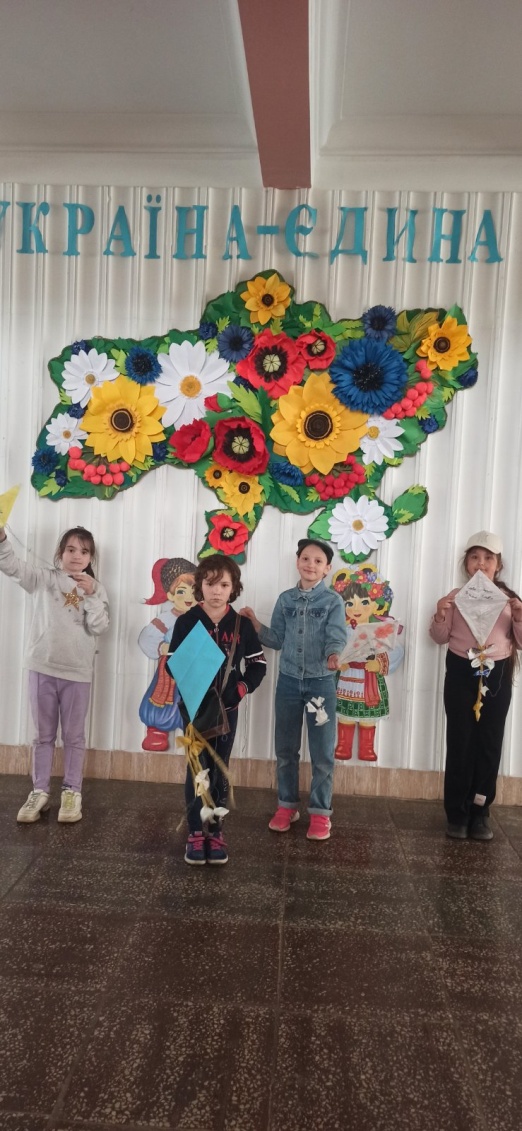 Комп'ютерна графіка з основами дизайну
Метою вивчення навчальної дисципліни «Комп’ютерна графіка з основами дизайну» є здобуття теоретичних та практичних знань у володінні сучасним графічним програмним забезпеченням; формування знань, вмінь і навичок, необхідних для раціонального використання графічних редакторів при розв’язуванні задач, пов’язаних з майбутньою спеціальністю
Растрове і векторне зображення
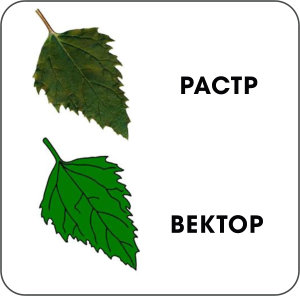 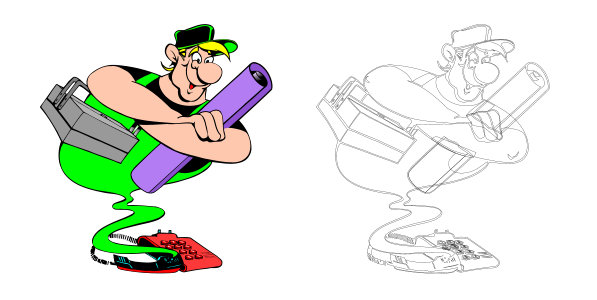 Творчі роботи
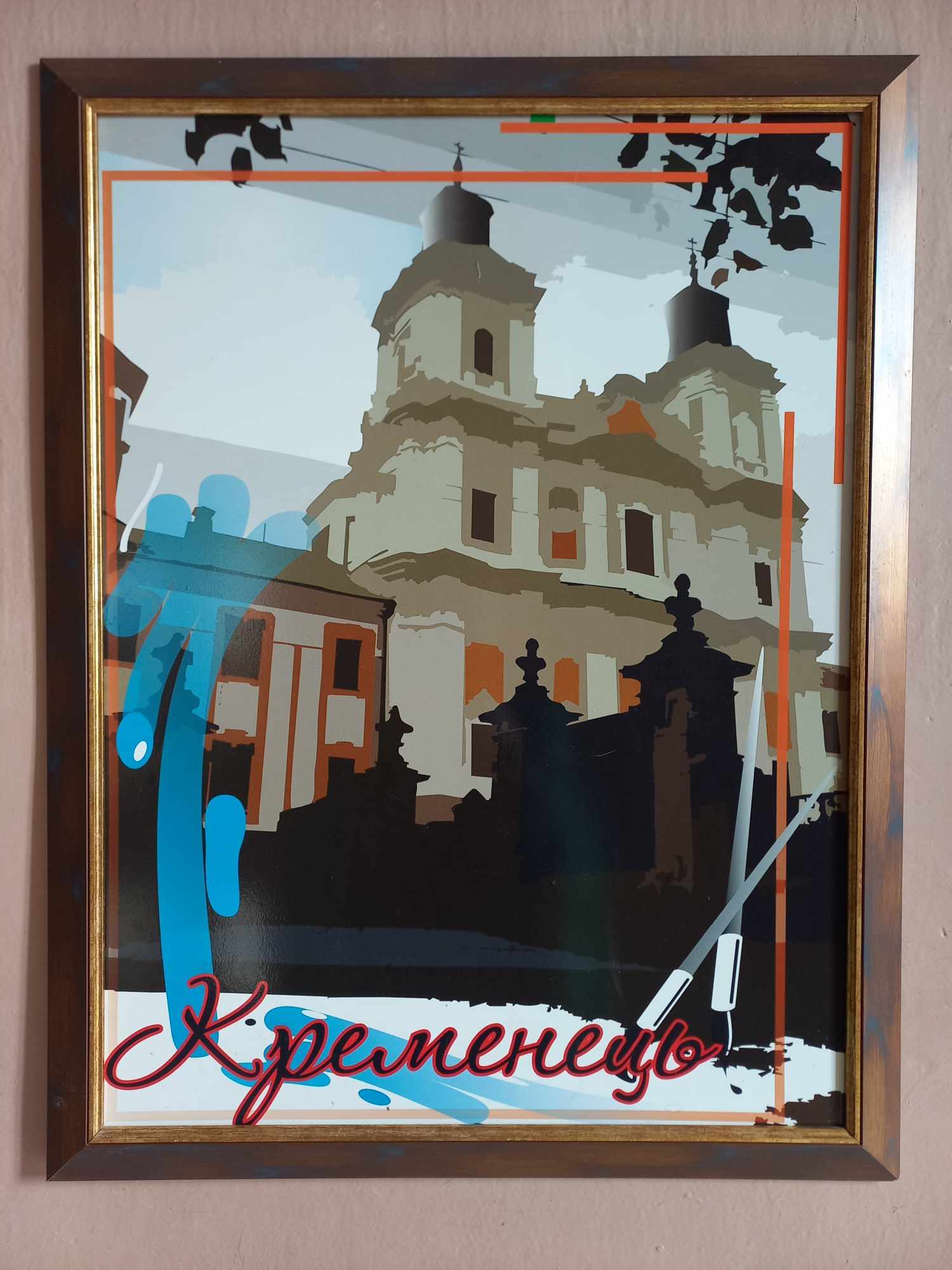 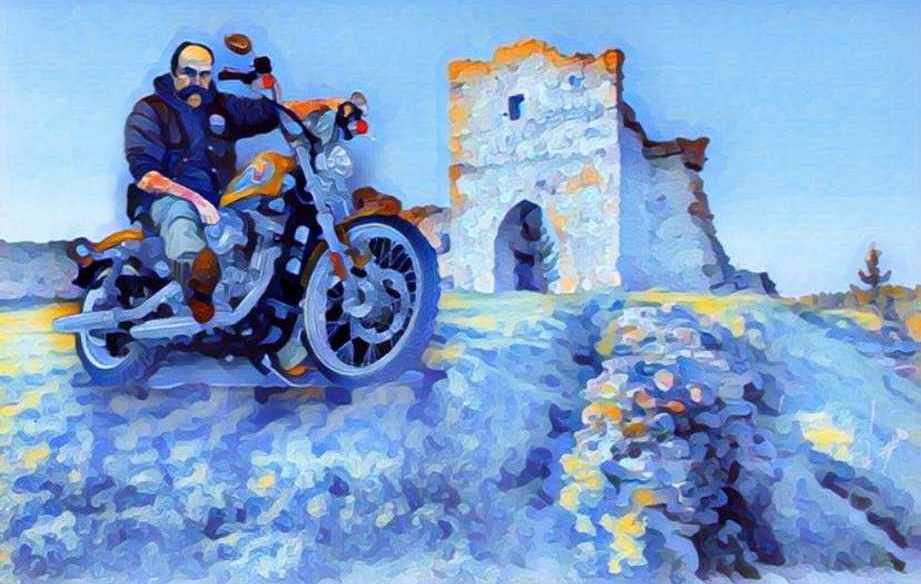 Шрифтова та книжкова графіка
Графіка – це різновид  мистецтва, назва якого походить від грецького “пишу, дряпаю, малюю.” Основним засобом виразності у художніх творах є лінія, штрих, пляма.
Художнє оформлення книжкової графіки будується на основі зв'язку зв'язку з текстом, і дотримується єдиного стилю в межах одного видання. 
Поняття “шрифтова графіка”, “мистецтво шрифту” вивчає наука типографіка (від грец. typos - відбиток) або шрифтознавство (від нім. schrift, schreiben - писати).
Книжкова графіка
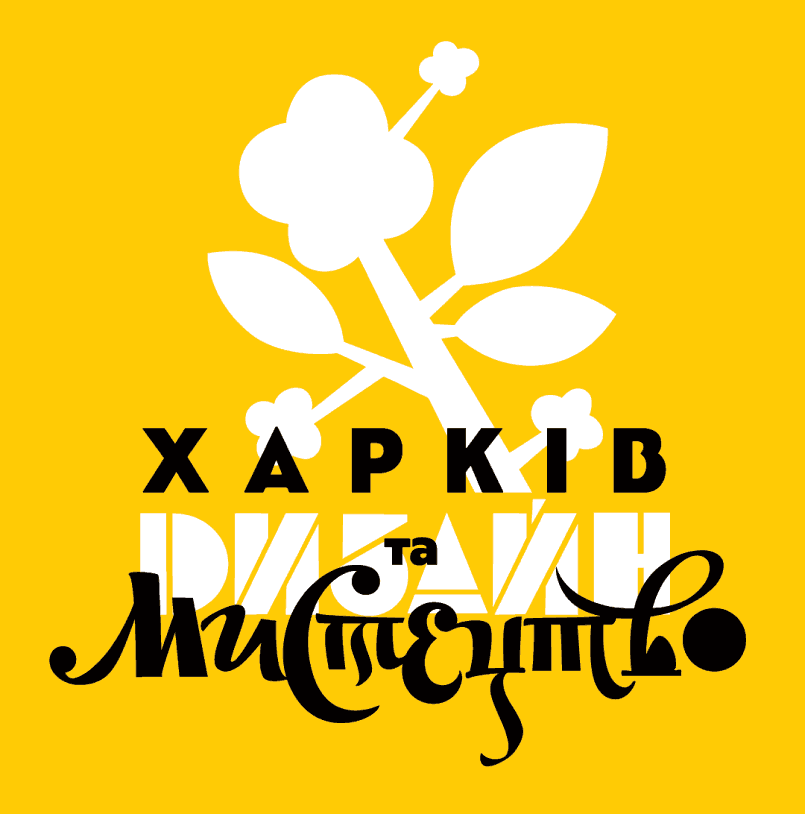 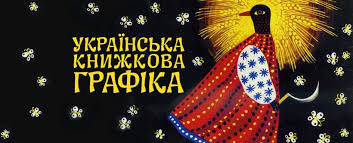 Шрифтова та книжкова графіка
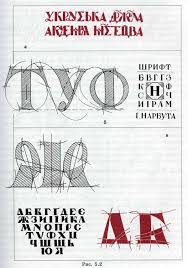 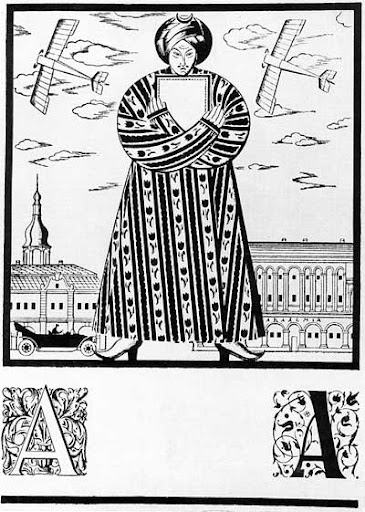 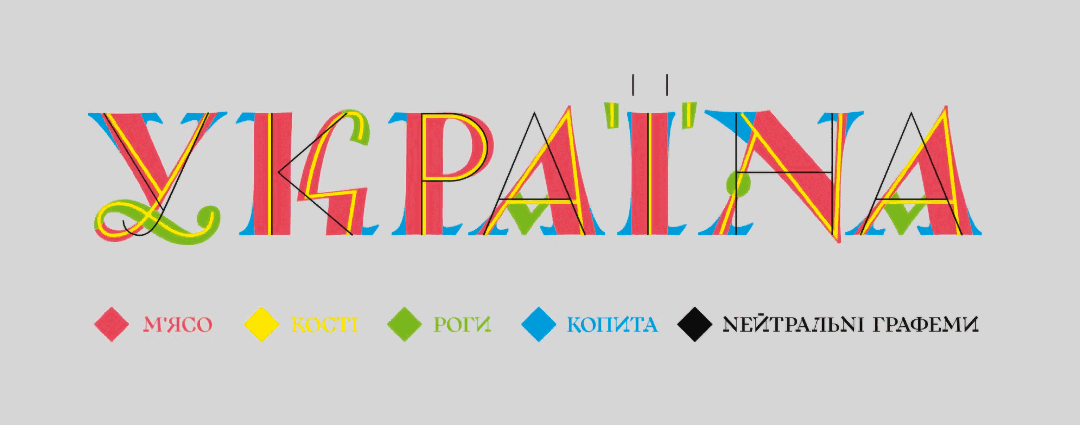 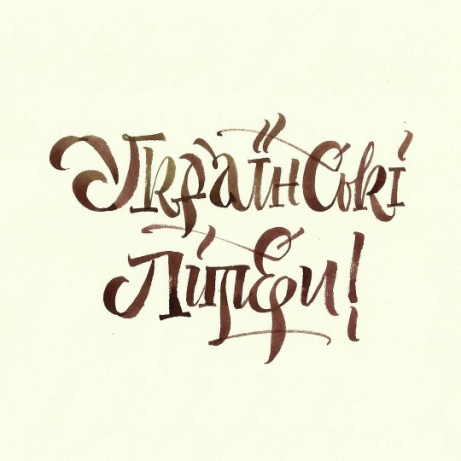 Орнаментальне мистецтво
Метою вивчення дисципліни є засвоєння обсягу знань щодо змісту і структури орнаментики. Предметом вивчення курсу є види і типи орнаментів, специфіка  їх у світовому і українському мистецтві.
Орнаментальне мистецтво
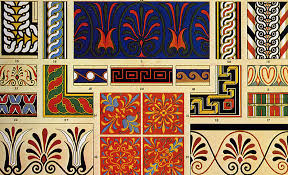 Мотиви орнаменту в українському мистецтві
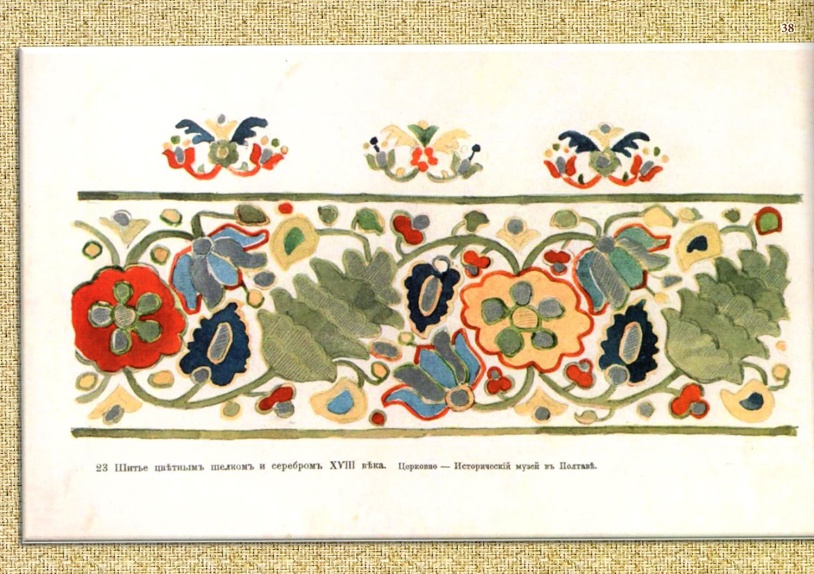 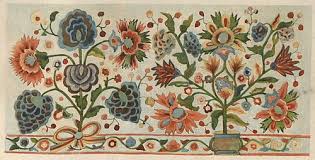 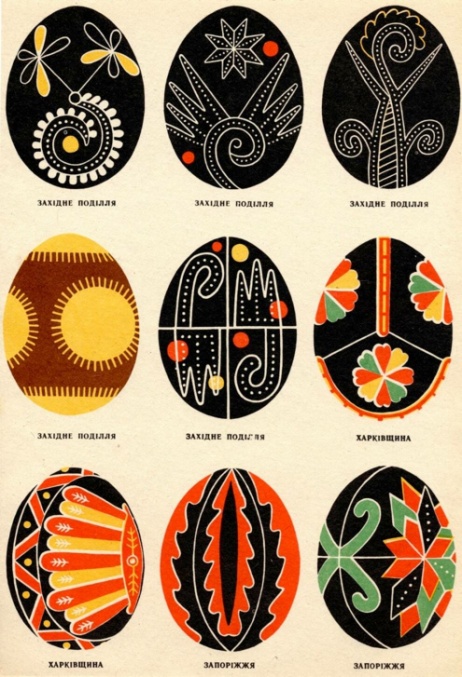 Практика з додаткової спеціалізації
На практиці з додаткової спеціалізації здобувачі можуть оформлювати вітрини , стенди,  приміщення та будівлі, виконувати художній розпис, проєкти друкованої продукції та інше.
Виконання афіш до фільму “Червоний”
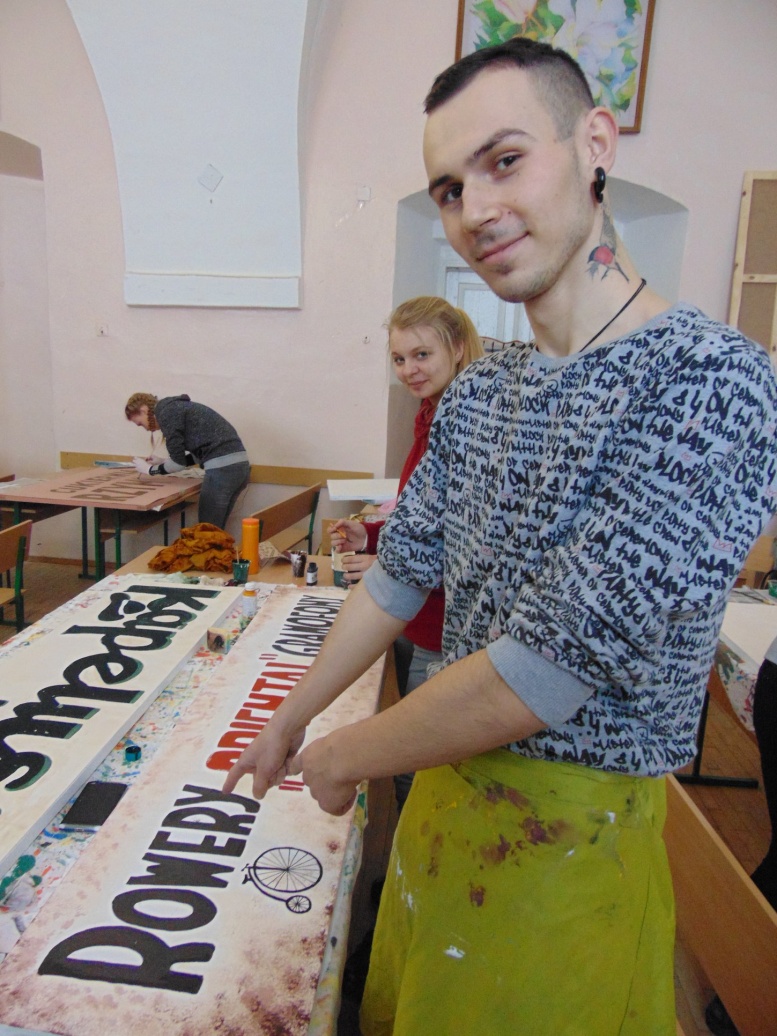 Настінні розписи навчального корпусу №1
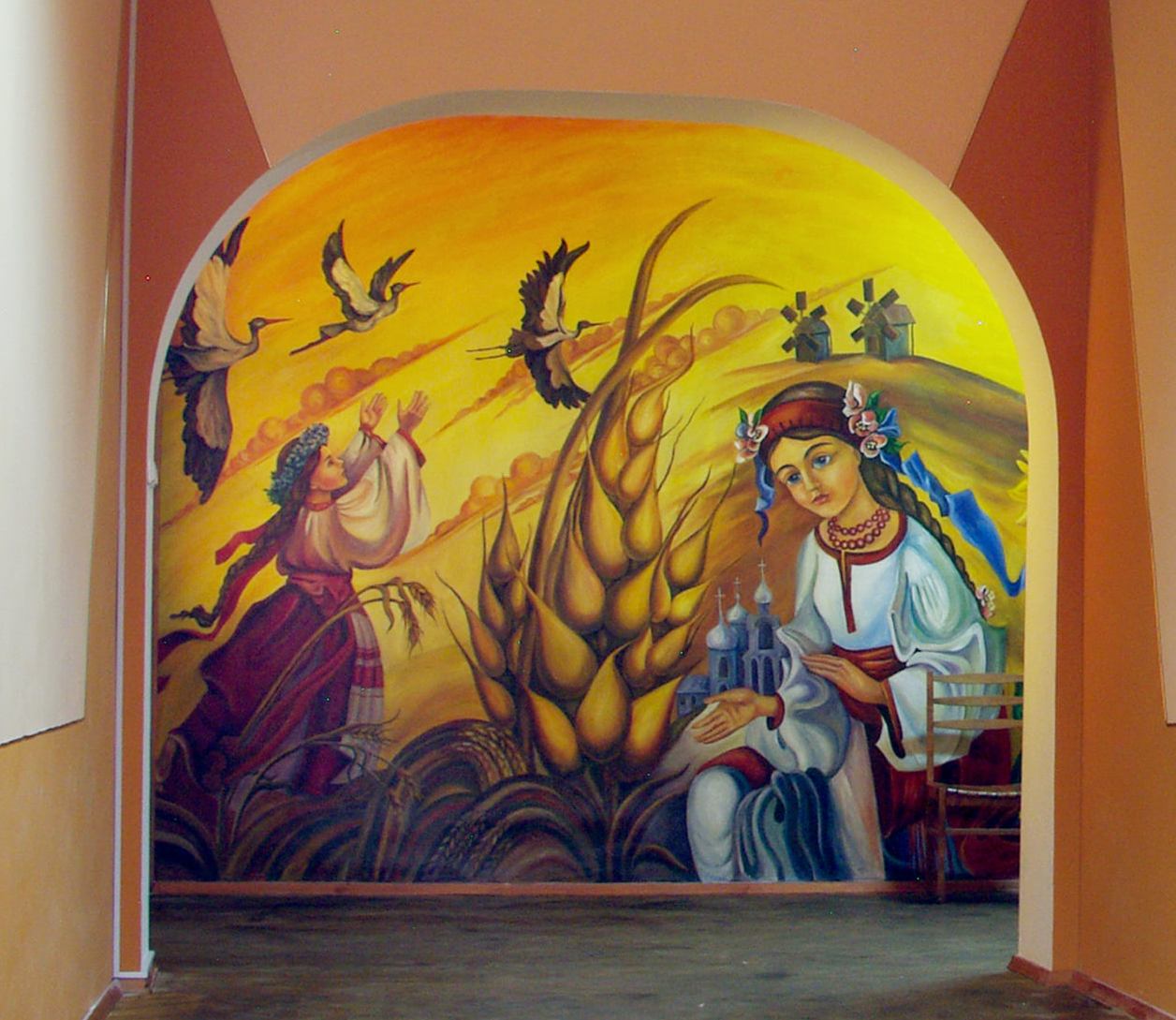